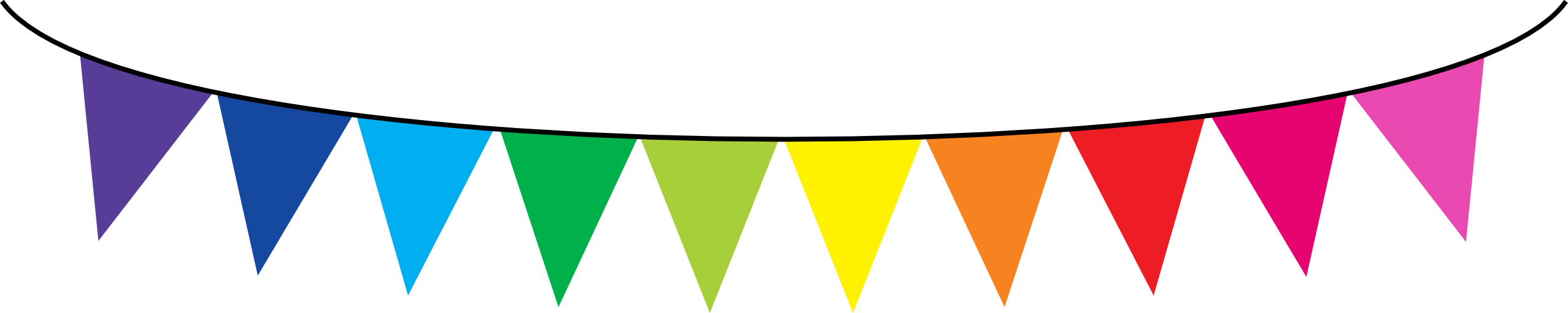 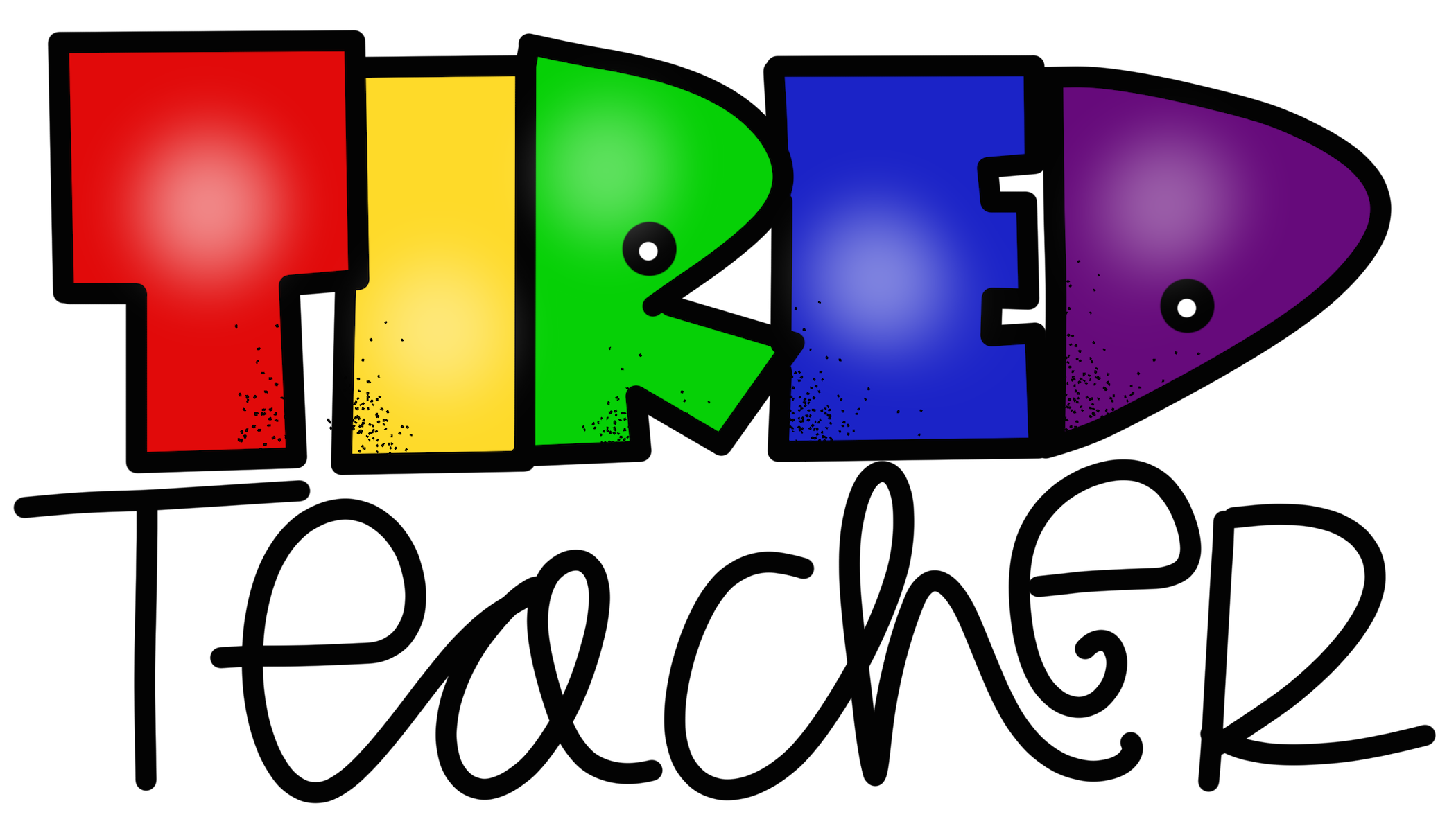 To Do Lists
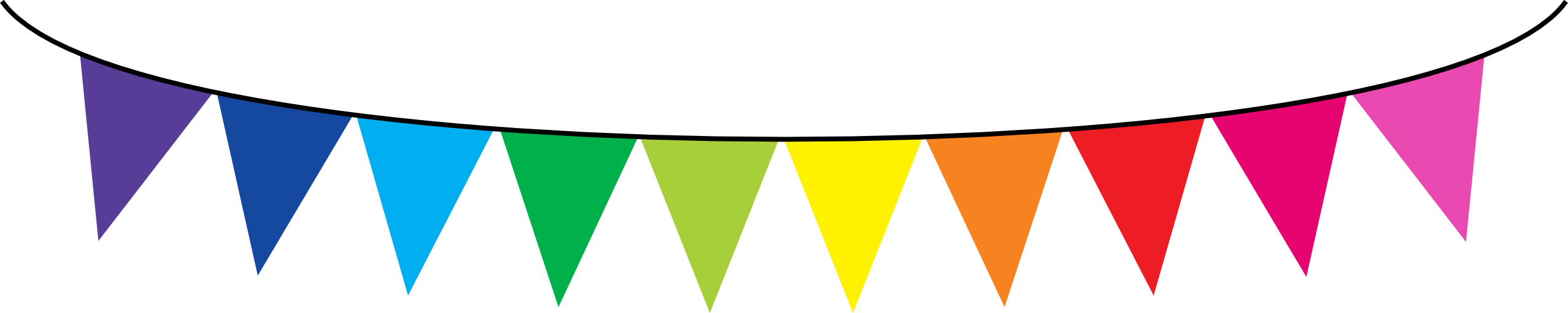 My Daily To Do List:
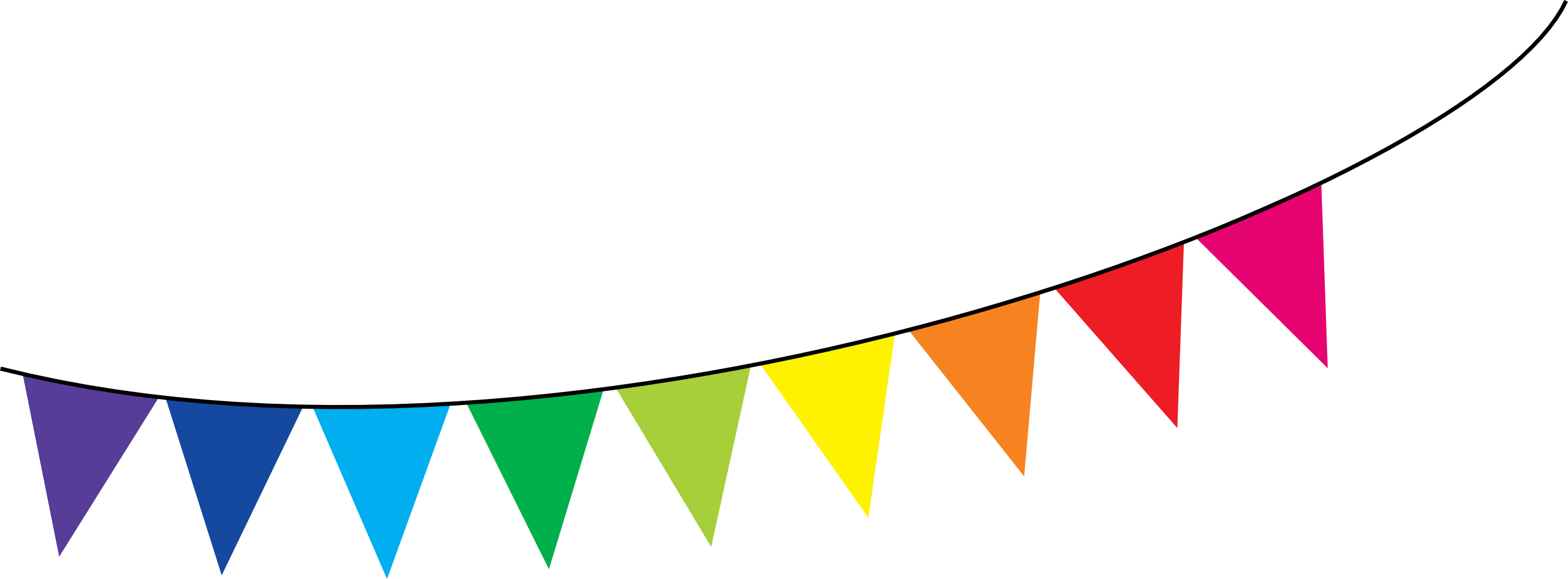 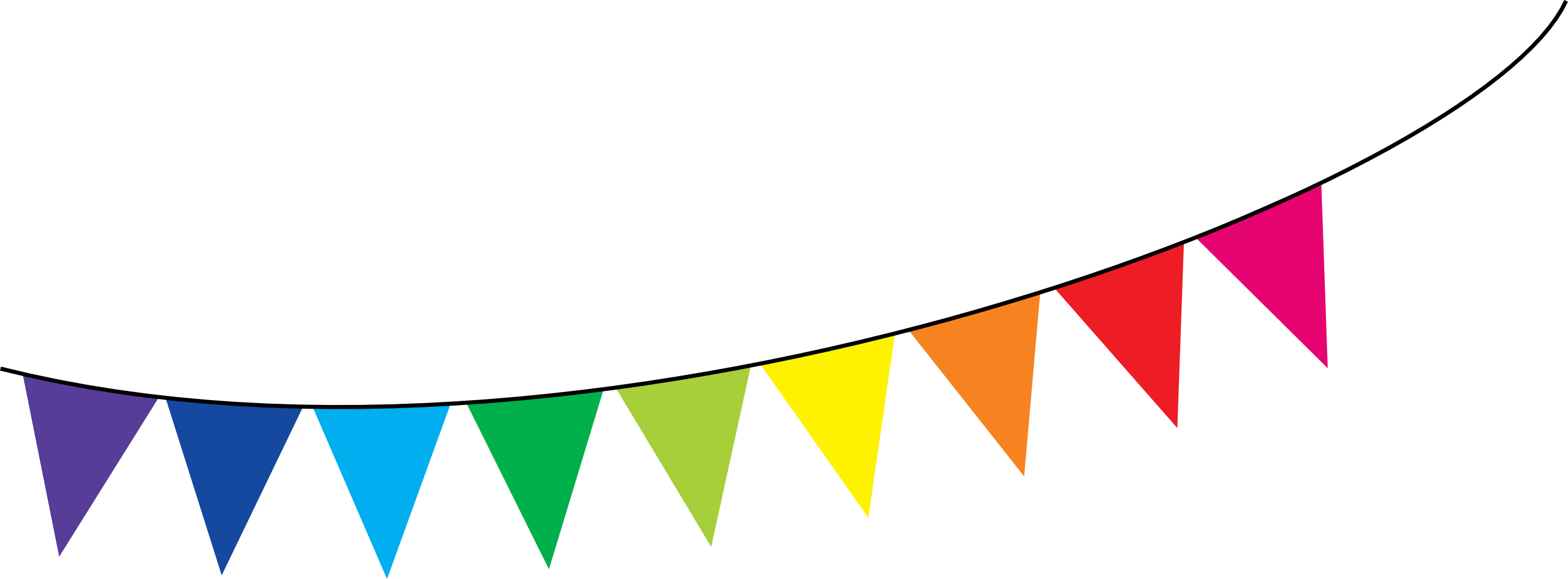 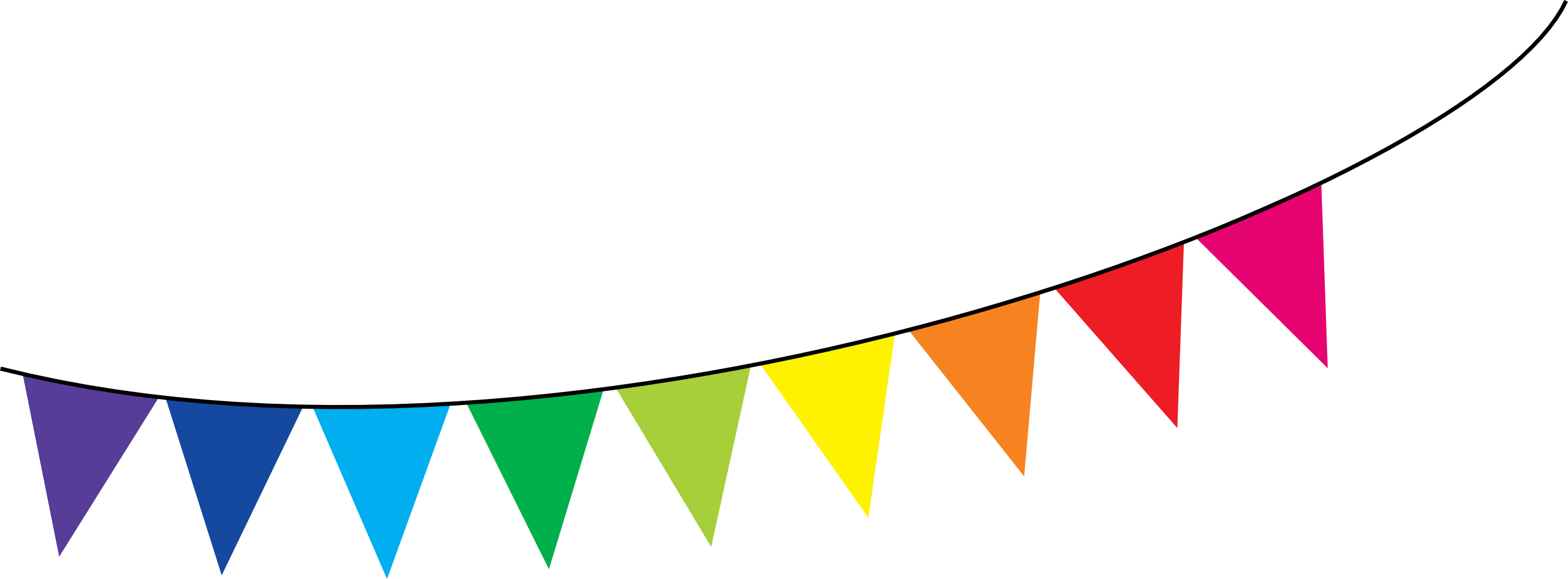 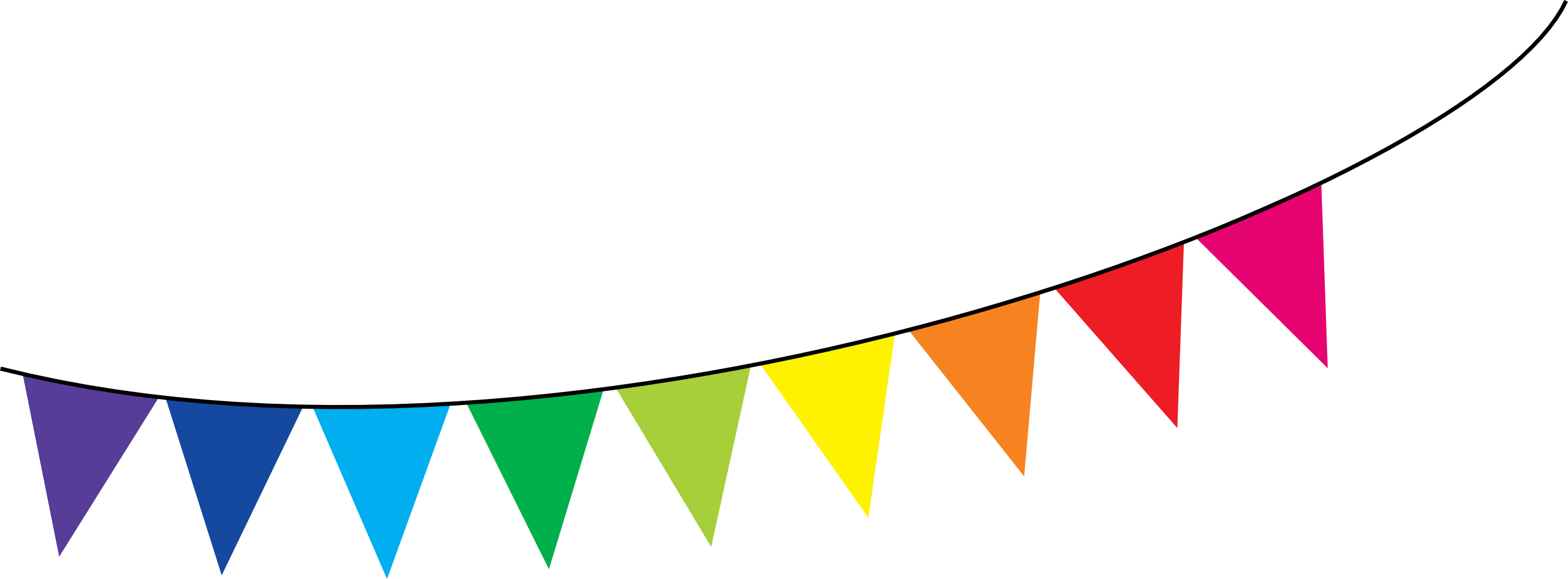 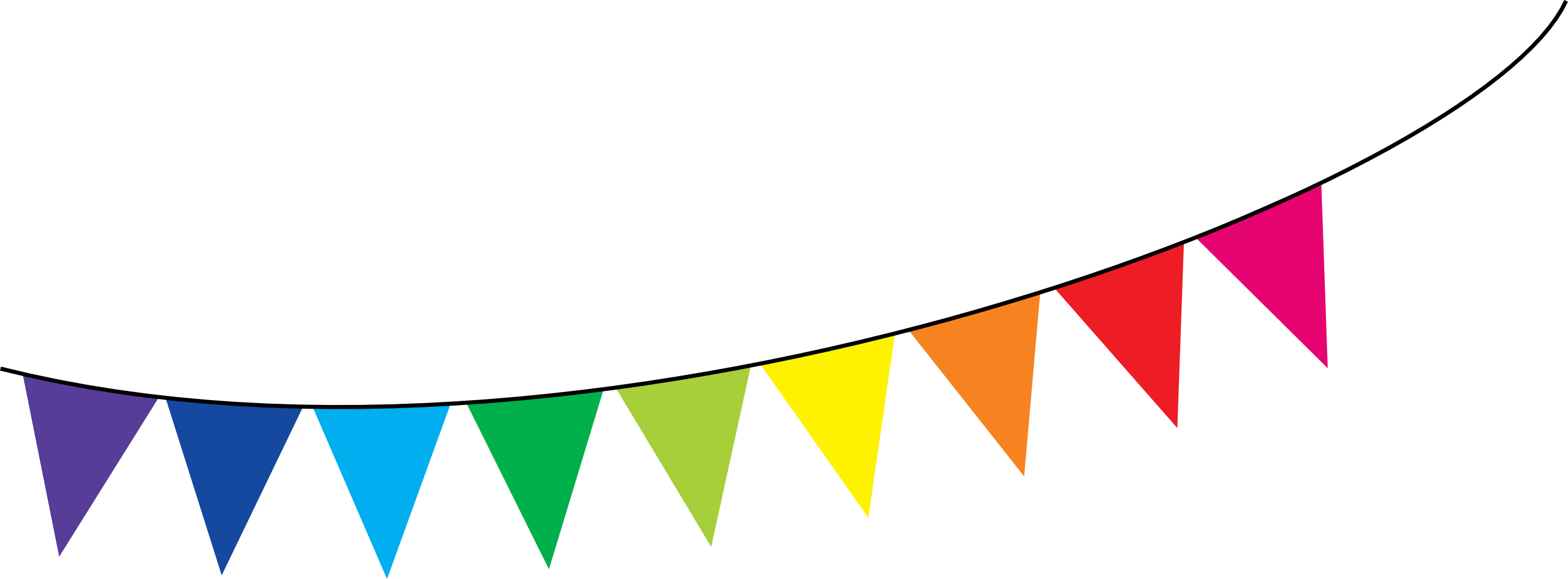 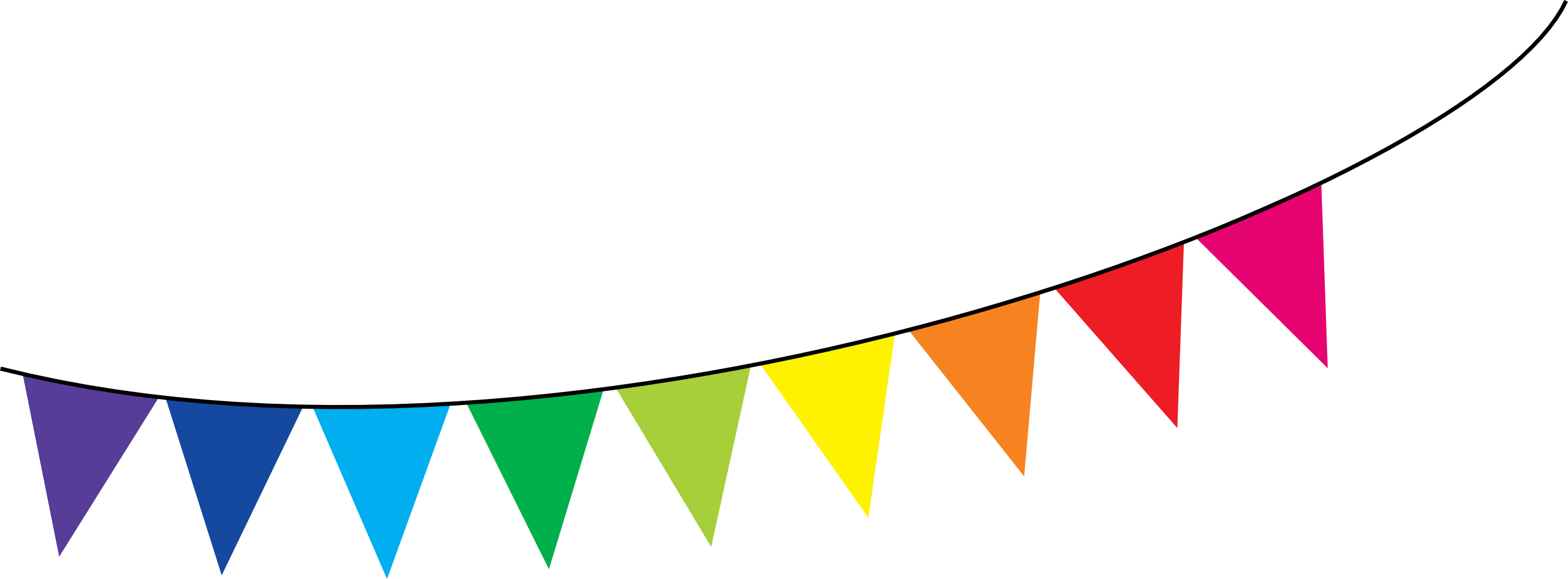 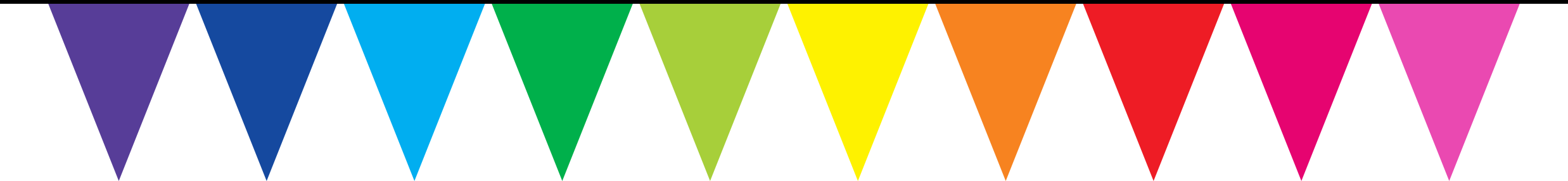 To Do Lists:
To Copy:
To Correct
To Print
To File
To Organise
To Send Home
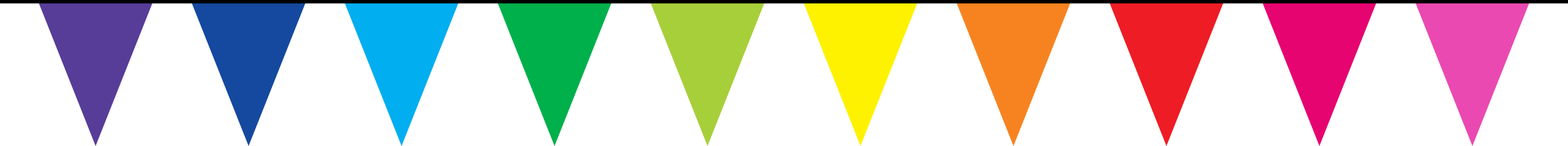 Daily To Do List
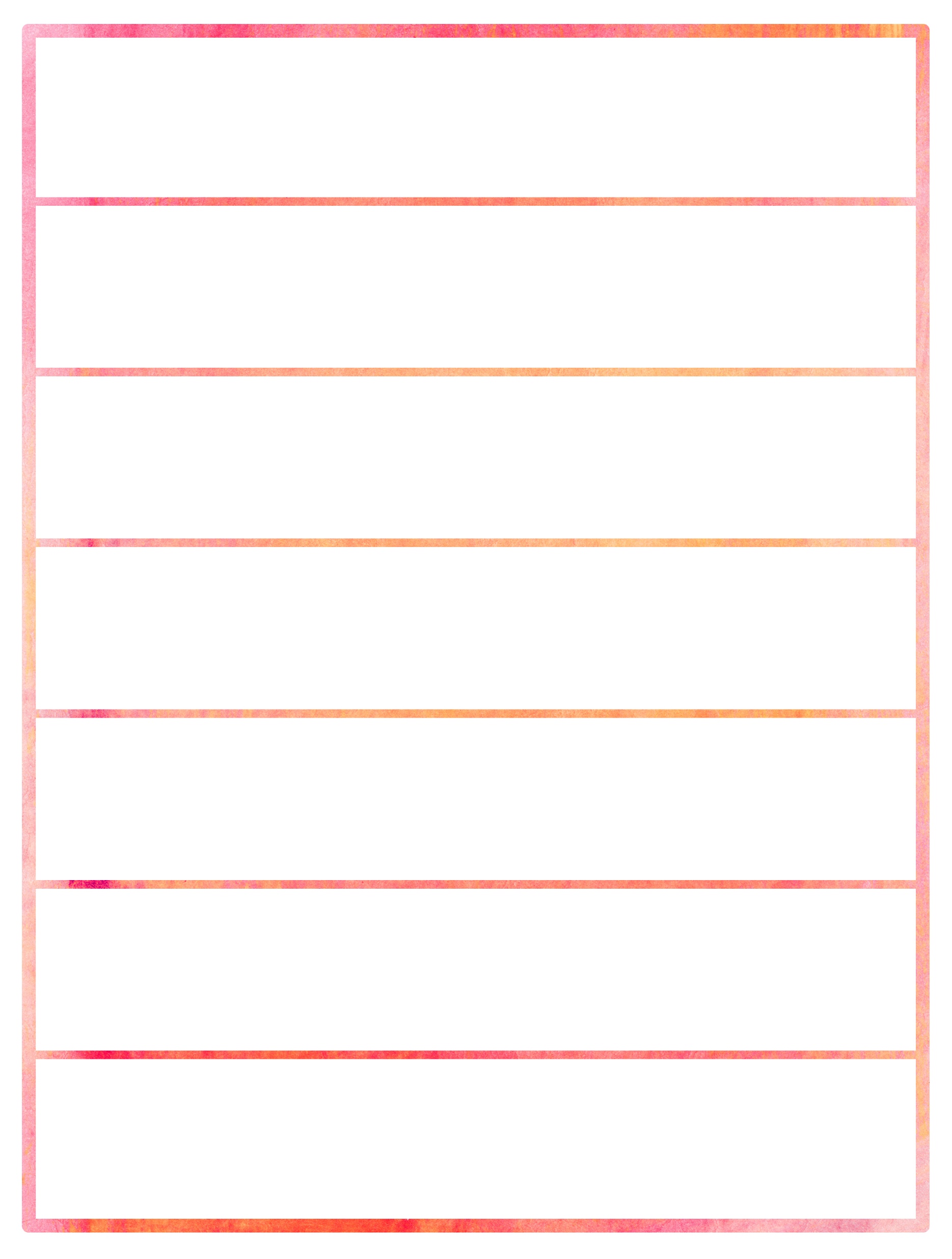 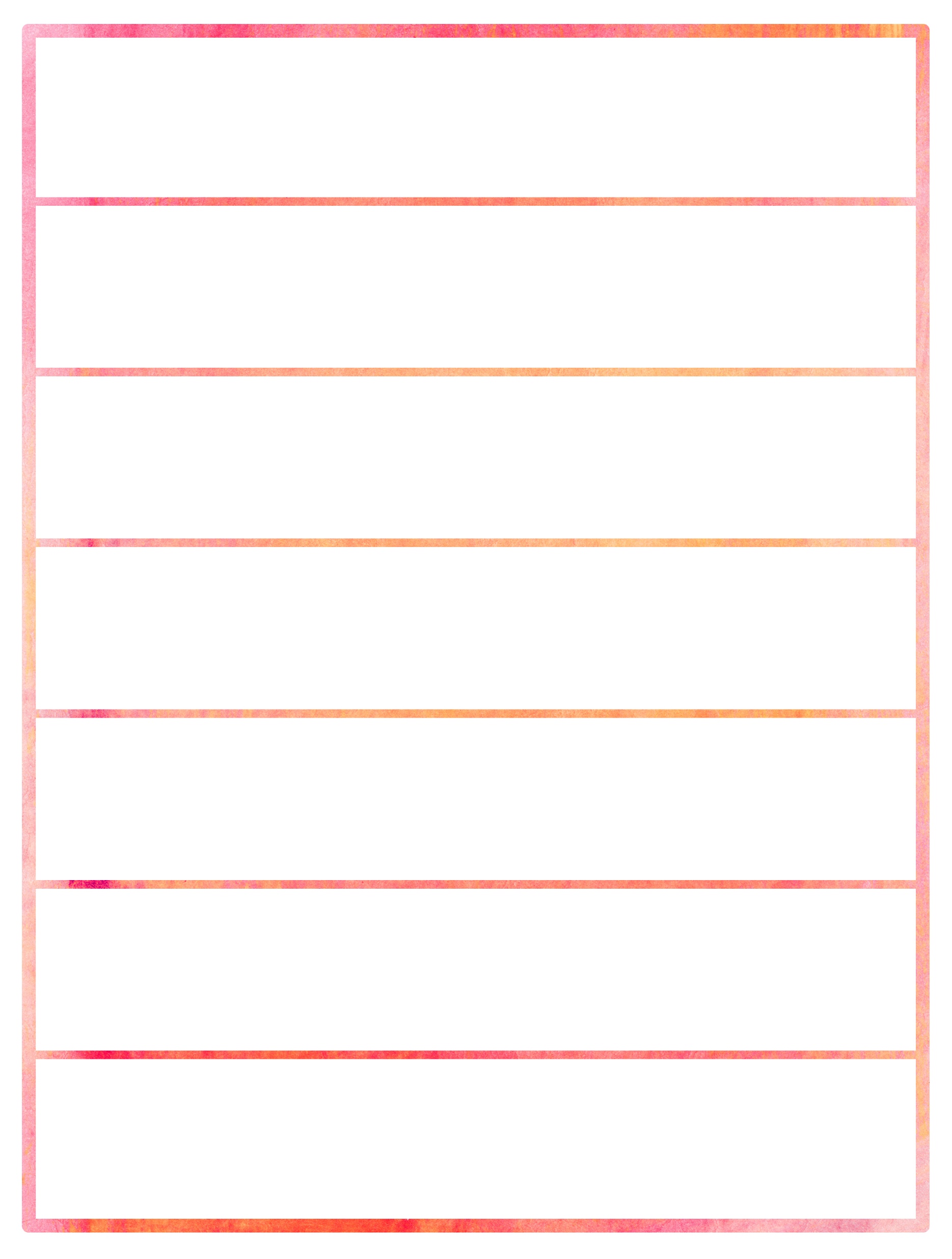 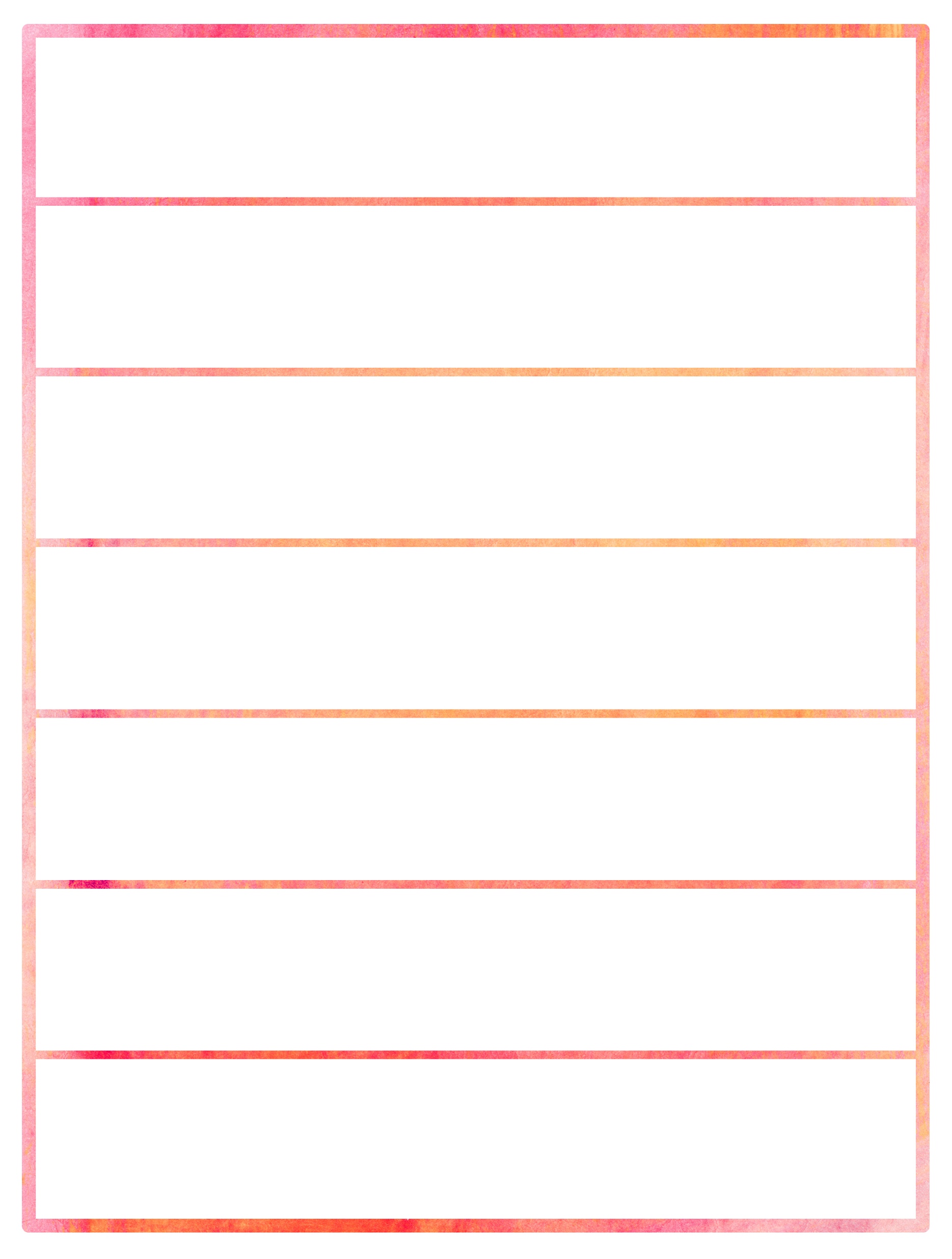 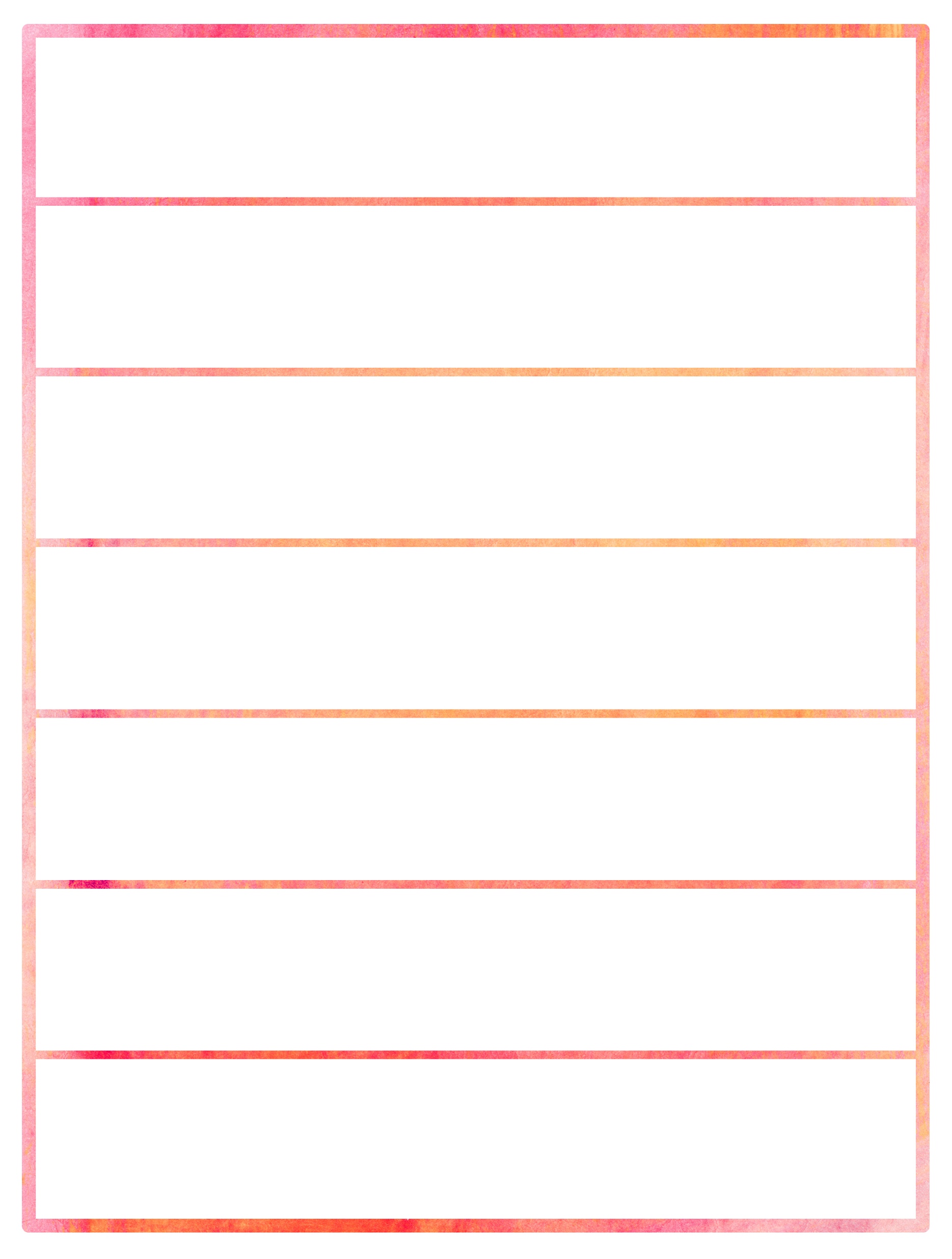 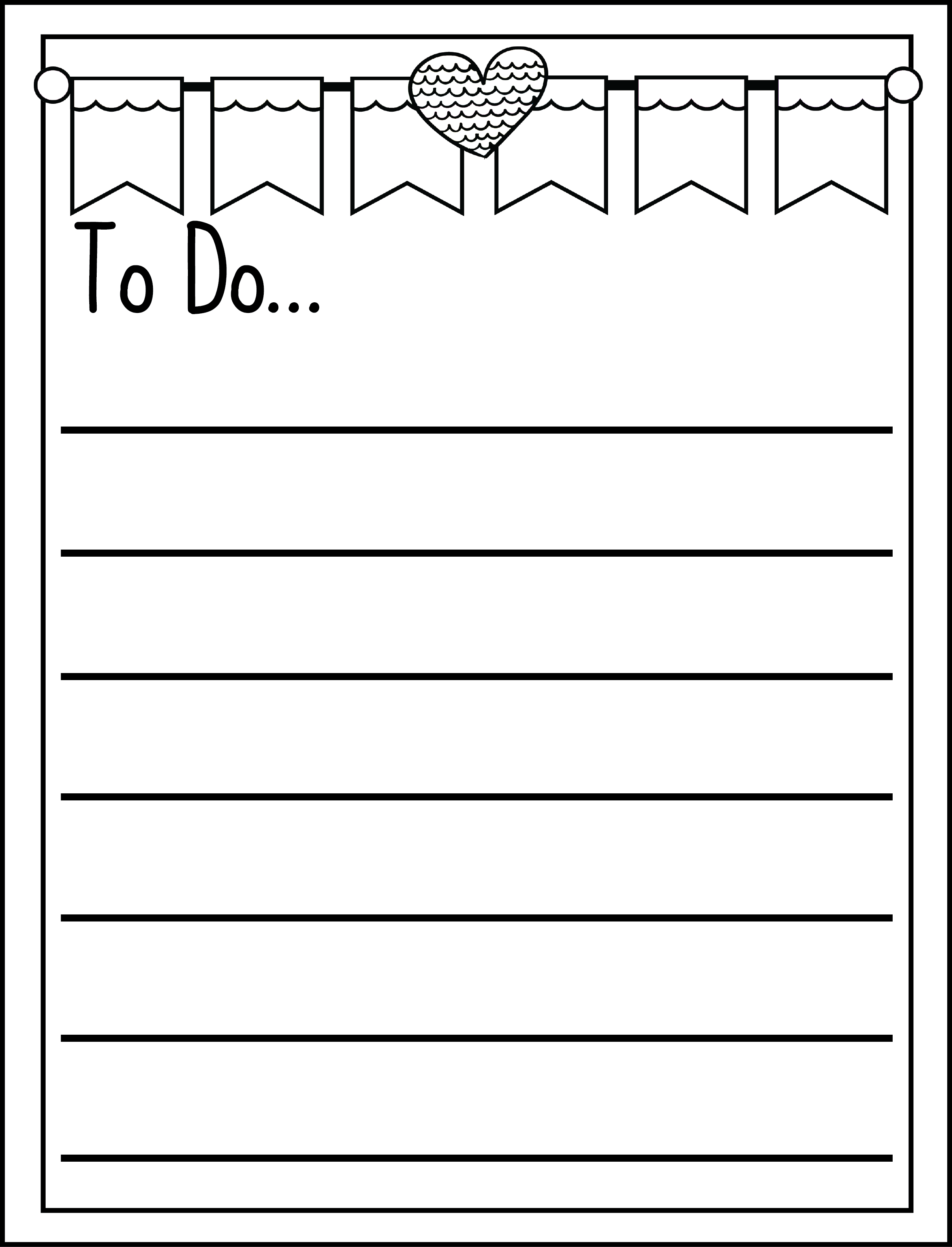 To Do List:
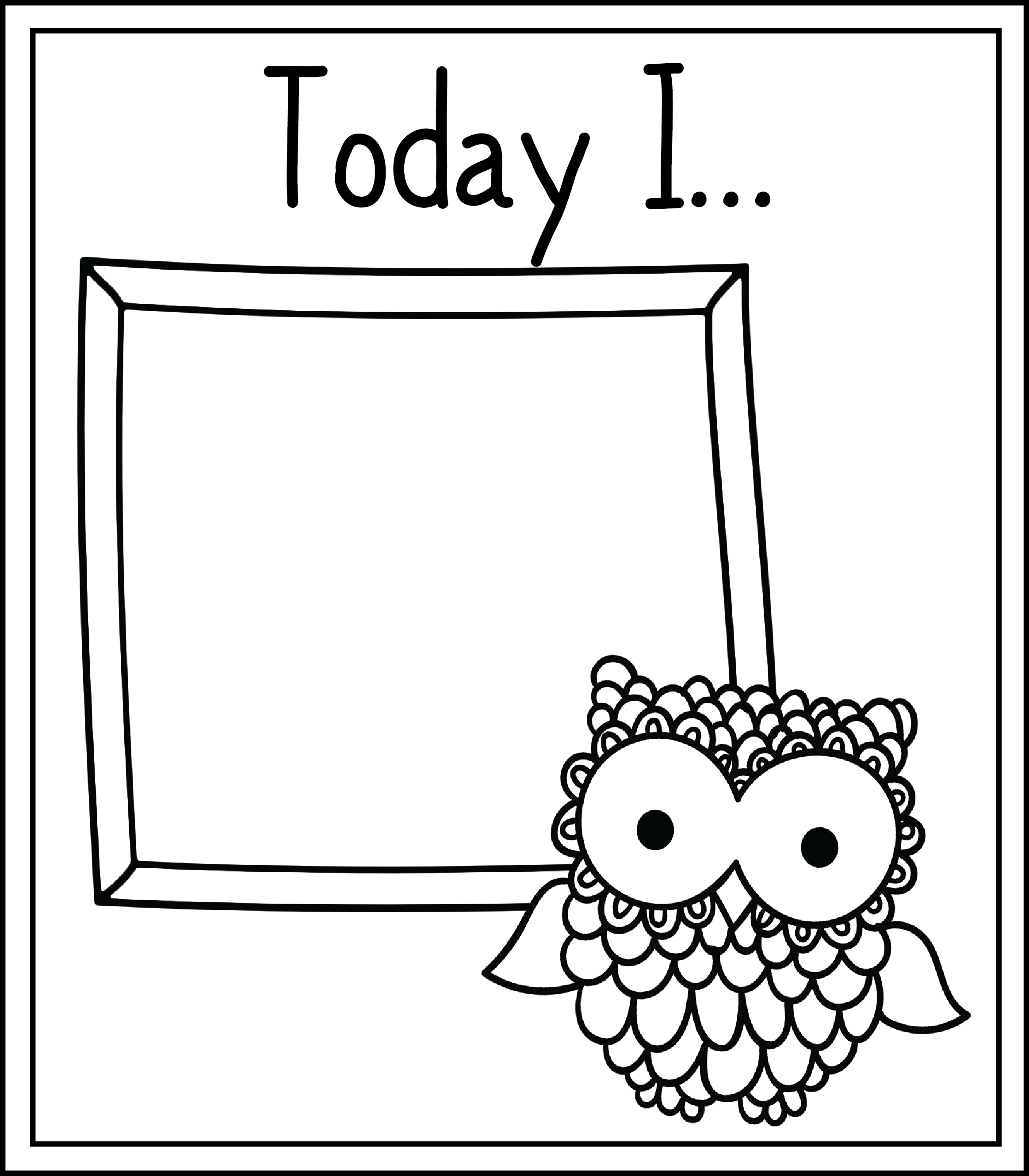 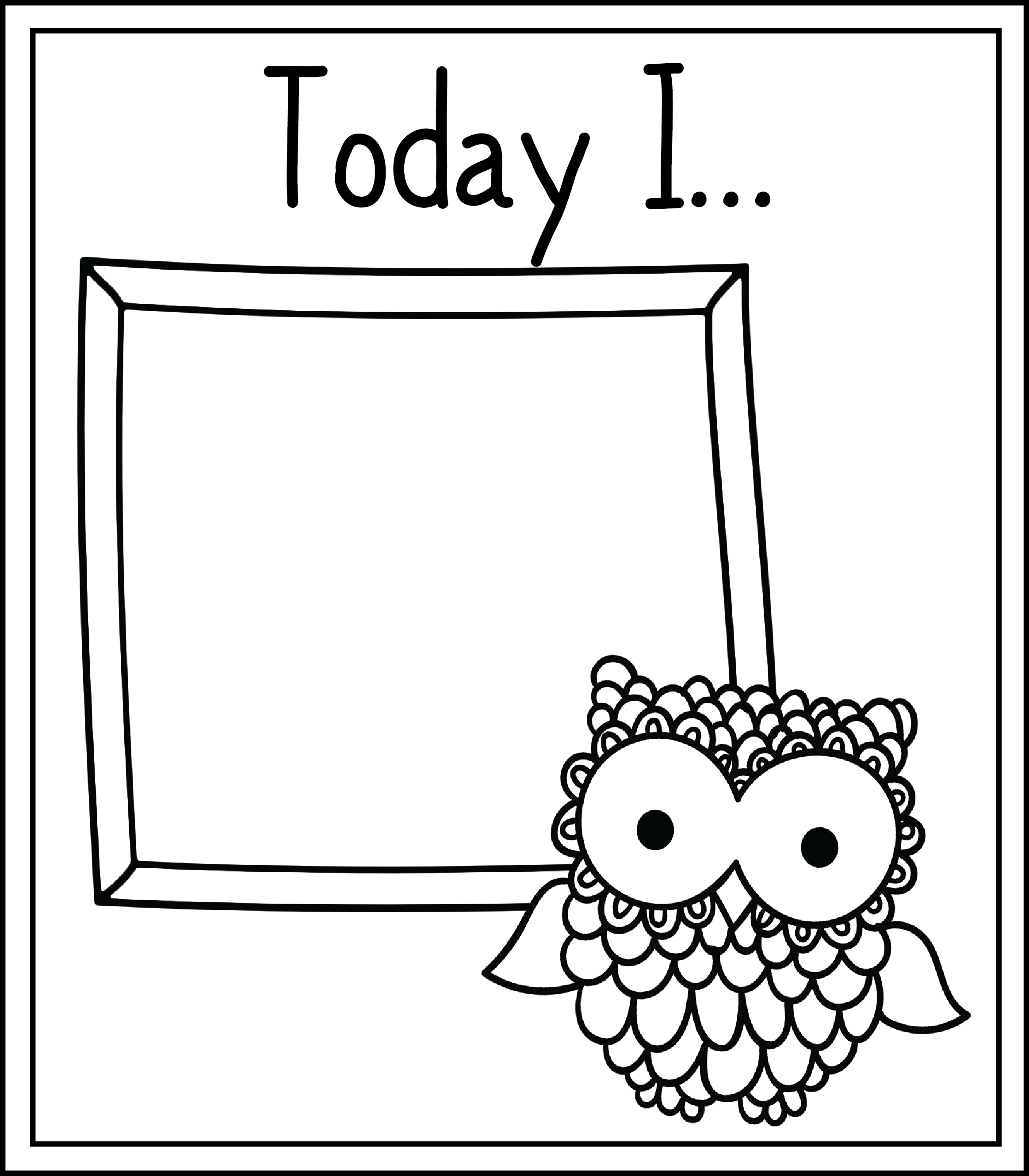 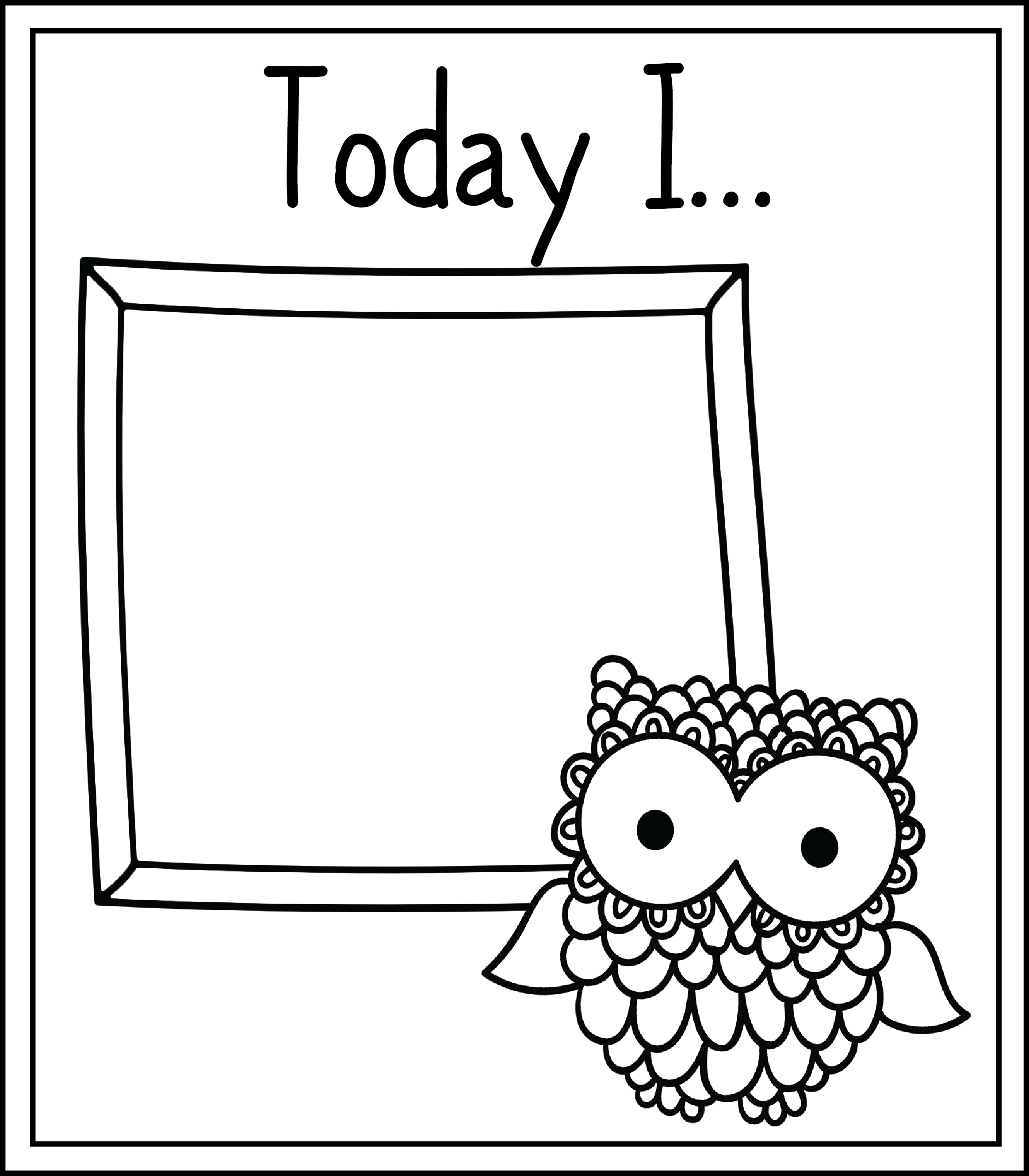 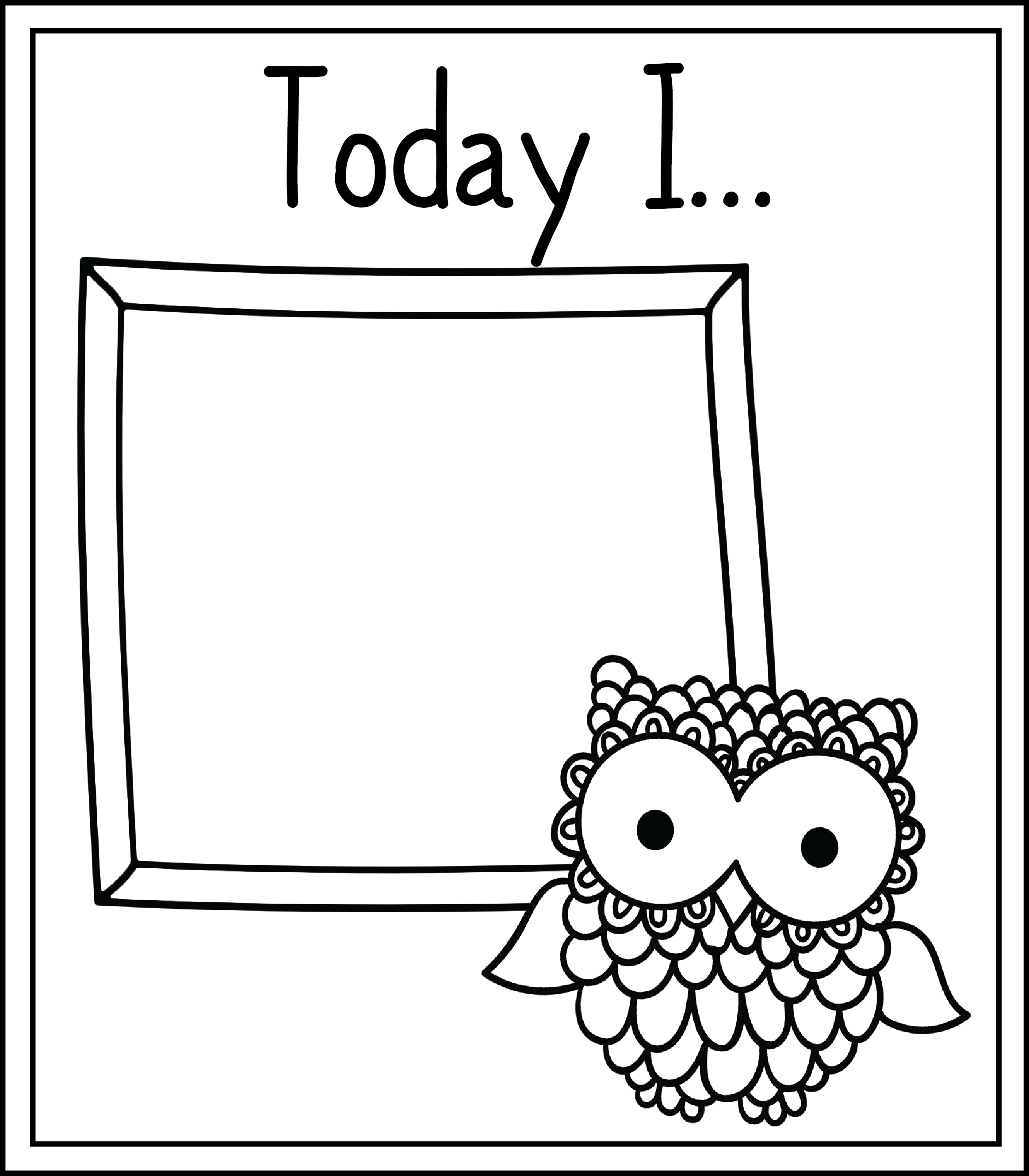